Strengthening Career and Technical Education for the 21st Cent
Secondary & Postsecondary Accountability – Perkins V
8/27/2020
Overview of definitions, core indicators, reporting timeframes, and timelines related to secondary and postsecondary accountability
Discuss where to find state and local performance levels and future opportunity for input on local performance levels
Performance gaps
Brief discussion around data sharing/data privacy and any local strategies in place for doing this?
Questions. Maybe answers.
Agenda
2
Participant 
Successful completion of one or more courses which are part of a state-approved CTE program

Concentrator
Successful completion of 150+ (or more) hours which are part of a state-approved secondary CTE program, within one career field

NOTE: It is the “successful completion” piece that makes it so critical to closely examine the “Count Proficient” within the Carl Perkins Submission Status Report.
Secondary Participant and Concentrator Definitions
3
Secondary Core Performance Indicators
4
Secondary Core Performance Indicators
5
Secondary Core Performance Indicators
6
Secondary Reporting Timeline
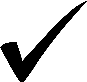 7
Postsecondary Data/Reporting Structure
Postsecondary structures accountability data using a cohort model. 
The cohort model involves identifying students entering an institution during a fiscal year and tracking them forward through two additional fiscal years.
FY 2018 – 2020 Cohort
8
[Speaker Notes: Postsecondary enrollment and accountability indicator reporting are based on a three-year cohort structure. Students who enter an institution during the summer, fall or spring terms of a fiscal year will be identified as entrants in that cohort who will then be tracked forward through two additional fiscal years, for a total of three fiscal years. For example, a student who enters an institution in fiscal year 2018 (i.e., summer 2017, fall 2017 or spring 2018 terms) will be tracked through the end of spring 2020 term.]
Postsecondary Participant and Concentrator Definitions
Participant: A student enrolled in a Minnesota State two-year college who belongs to a particular CTE entering cohort and who: 
Earned more than zero college level credits (cumulative) AND, within the cohort timeframe, was enrolled in a CTE program/award level OR 
Earned more than zero college level credits in CTE course(s).

Concentrator: A student enrolled in a Minnesota State two-year college who belongs to a particular CTE entering cohort and who: 
Is enrolled in a long-term (12 or more credits) CTE program/award level AND earned 12 or more college level credits (cumulative) OR 
Completed a CTE award in a short-term (less than 12 credit) CTE program within the cohort timeframe.
(Students enrolled in a short term program who have not yet completed the program are counted as participants)
9
[Speaker Notes: A postsecondary CTE participant is a student enrolled at one of our system two-year colleges who belongs to an entering cohort and who, during the cohort timeframe, earned more than zero college level credits and was enrolled in a CTE program (i.e., has a CTE major declared) or earned more than zero college level credits in CTE courses.
Note that your participant counts may appear smaller than they were under Perkins IV due to a change in the definition where under Perkins V we are looking at EARNED credits; under Perkins IV, participant status was based on attempted credits. This was due to a change in wording in the legislation.

Amazingly, the legislative definition of postsecondary CTE concentrators essentially matched the definition Minnesota used for a CTE concentrator in Perkins IV. A postsecondary CTE concentrator is defined as a student enrolled at one of our system’s two-year colleges who belongs to an entering cohort and who, during the cohort timeframe, is enrolled in a CTE program that is 12 or more credits in length and has earned 12 or more cumulative college level credits OR has completed and received a CTE award in a short-term (under 12 credit) CTE program.  A reminder that a CTE award is a certificate (includes ATC), diploma, AS or AAS; AA and AFA are not considered to be “CTE awards”, so even if the CIP Code is Perkins-eligible for a program, if the Award Level is not a “CTE Award”, it is not included as a CTE program.]
Postsecondary Core Performance Indicators
10
[Speaker Notes: 1P1 Postsecondary Retention and Placement  The percentage of CTE concentrators in the given entry cohort who, during the 2nd quarter following program completion, were enrolled at a postsecondary institution, enrolled in advanced training, in military service, in national or community service or the peace corps or employed. The operational definition is shown on the slide. 

2P1 Earned Recognized Postsecondary Credential  The percentage of CTE concentrators in the given entry cohort who receive a CTE award (certificate, diploma, AS or AAS in a CTE program) within the cohort timeframe. The operational definition is shown on the slide. 

3P1 Nontraditional Program Enrollment  In the given entry cohort, the percentage of CTE concentrators enrolled in programs designated as nontraditional who are enrolled in programs nontraditional for their gender. The operational definition is shown on the slide.]
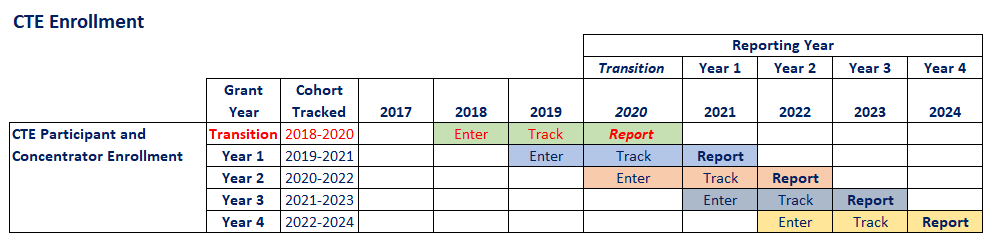 Postsecondary Reporting Timeline
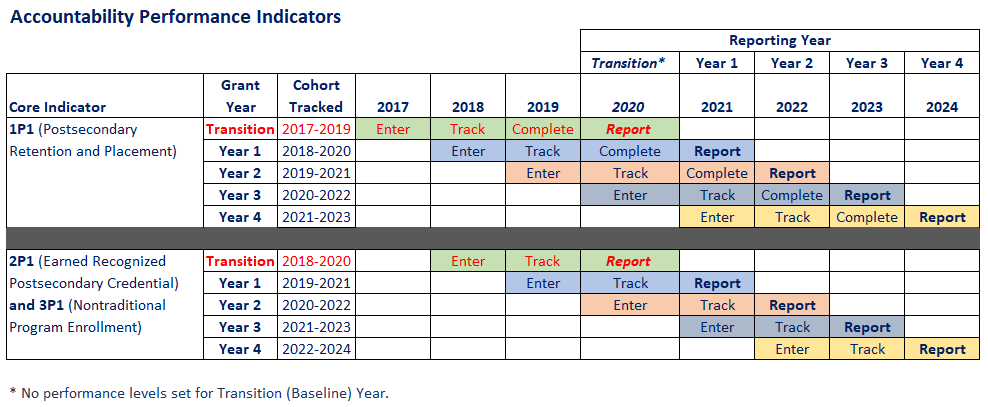 11
[Speaker Notes: This slide, while hard to see, helps visually depict which cohorts are reported on when. 

The arrow denotes our first official “reporting” year under Perkins V, which is the transition year and is reported on in December 2020. As a state, we are only required to report on CTE Participant and Concentrator enrollment on the December 2020 CAR. However, we will also have indicator performance rates with all the disaggregated data available. Going forward, for Year 1 of the grant, for which reporting on enrollment and performance would be due to OCTAE in Dec. 2021, we will primarily be reporting on the 2019-2021 cohort (i.e., students who started at your institution in FY 2019 and then were tracked through the end of FY 2021). The exception to this is the 1P1 indicator, which is a measure that looks at program completers and what they are doing approximately six months out from graduating. Given the timing of when data are available and when the reporting is due, the performance reporting on that indicator is lagged by one cohort. In other words, we will be reporting on the completers from the 2018-2020 cohort in December 2021.]
Perkins V Requirementsfor Consortia Levels of Performance
All four years of state levels of performance set in 2020 state plan
Consortia levels of performance also established for four grant years - https://minnstate.edu/system/cte/perkins-consortia.html
No annual negotiations
Revisions can be requested
Performance data must be shared publically, including disaggregates by subpopulations with suppression
12
[Speaker Notes: Performance levels for all four grants years, for both the state and for consortia, were established last fall. Performance level is the Perkins V terminology for “target”. You can find your own consortium’s established performance levels in the Perkins Consortia section of the CTE website, within your consortium folder. There really is no longer the concept of negotiations of performance levels, but it is possible to request revisions. We anticipated the first opportunity to do this would be as part of the upcoming APR, but given this nationwide unanticipated circumstance we are currently experiencing, we are going to push this process out probably to early spring term. More information on that process will be forthcoming.

Keep in mind that similar to Perkins IV, both the state and consortia are expected to be within 90% of the performance level set for an indicator. So, for example, if your performance level for an indicator is set at 90%, to be within 90% of that level your actual performance rate would need to be at least 81%. If you were below 81%, you would be on an improvement plan for that indicator. If you are on an improvement plan, you can’t make a revision on that indicator. So we do need to be a little forward thinking in looking at performance levels.

December 2021 is the first time performance levels are in play. This year is the Perkins V transition year – and while we will look at actual performance rates for the indicators, we are not being held to any set performance level this year.
 
Finally, a new piece to Perkins V is that performance data, at the state AND consortium level, including disaggregated performance levels where possible, must be shared with the public. Again, this requirement doesn’t really come in to play until performance reporting is required starting in 2021, so we are still working out the details for how this will be done.]
Individuals with disabilities
Individuals from economically disadvantaged families, including low-income youth and adults
Individuals preparing for non-traditional fields
Single parents, including single pregnant women
Out-of-workforce individuals
English learners
(New for both) Homeless individuals described in section 725 of the McKinney-Vento Homeless Assistance Act (42 U.S.C. 11434a)
(New for both) Youth who are in, or have aged out of, the foster care system
(New for both) Youth with a parent who –  
i. Is a member of the armed forces (as such term is defined in section 101(a)(4) of title 10, United States Code); and
ii. Is on active duty (as such term is defined in section 101(d)(1) of such title)
(New for PS) Migrant students

(For PS, youth includes students not younger than 14 and not older than 24)
Special Populations
13
[Speaker Notes: Another topic we wanted to briefly touch on is around looking at gaps in performance, but before that, we wanted to re-familiarize people with the special populations. Besides the basic demographic groups (gender, race/ethnicity), the state and consortia are also expected to report data on both participation (i.e., participant/concentrator enrollment) and performance by special populations. Perkins V introduced several new special populations at both the secondary and postsecondary levels. One thing to note is that especially for the new special populations, both secondary and postsecondary are still working on identifying data sources for some of these, so expect small or nonexistent counts for some of these populations. There are also some populations that do not really make sense as populations to be measuring at either the secondary or postsecondary level, so there may be populations for which sources are not identified).]
Performance Gaps
Perkins V Legislation 
Both the state and consortia must annually prepare reports in which they “identify and quantify any disparities or gaps in performance” between categories of students (i.e., gender, race/ethnicity, special populations) and the performance of all CTE Concentrators (section 113(3)(c)(ii) [state] and section 113(4)(b)(ii) [local/consortium])
14
[Speaker Notes: Perkins V Legislation calls on both the state and consortia to annually prepare a report in which they “identify and quantify any disparities or gaps in performance” between categories of students (including special populations) and the performance of all CTE concentrators served by the eligible recipient under this act. This disaggregation of data applies both to reporting participant/concentrator enrollment and performance.]
Performance Gaps
Ongoing State Work
Preparing guidelines and reports to assist with this work are ongoing
Consortia already have received data to assist in looking at gaps in participation in programs.
Some existing reports also include performance data that could inform you about existing gaps.
15
[Speaker Notes: Both secondary and postsecondary staff are working on preparing guidelines and reports to assist consortia in this work, but they will not be ready in time for work on your APR due Oct. 1. However, this is something you should be thinking about, both in terms of gaps in participation in CTE programs and gaps in performance on core indicators. All consortia recently received data about participation in programs to use as part of the Advance CTE workshop focused on this, so that is one set of data you can be looking at. For postsecondary, core indicator reports available in Power BI also have some data on performance on an indicator overall and then disaggregated by categories of students. So, while we don’t yet have a report developed to identify gaps that are sizable, in reviewing this data, you likely can determine some of those on your own and could even look back at some of the modeled historical data to see if that gap seems to be persistent over time, etc.]
Sharing Private Data
Data Sharing 
What’s appropriate in sharing reports that contain private data
State will be working on guidelines around data sharing
If you have local data sharing agreements or strategies in place that would help inform our guidelines, please send those to us or to Jeralyn.
16
[Speaker Notes: Recently, some questions have come up from coordinators about what is appropriate in terms of sharing reports that contain private data. Is it ok to share postsecondary data with secondary partners (and vice versa)? How about with outside consultants? Advisory and industry partners? 

The short answer is if a report contains private data, it really is only ok to be sharing it with someone within your own institution with a business need to know, unless there is some data sharing arrangement/agreement in place. 

The state will be working on guidelines around data sharing. Some of those guidelines may involve things like creating versions of reports with data suppression applied (or advising you on how to do that), or combining categories where there are cell sizes of less than 10 people. Another option may involve developing data sharing agreements or templates for such agreements outlining the work and need for data sharing.

Right now our ask is – if you have local processes in place you are already using to share data, examples of local data sharing agreements, etc., if you can send us or Jeralyn information about those to help inform development of guidelines, that would be great!]
Consortium Resources: https://minnstate.edu/system/cte/consortium_resources/index.html
Consortium Levels of Performance (in consortium folder): https://minnstate.edu/system/cte/perkins-consortia.html
Four-Year State Plan: https://minnstate.edu/system/cte/Strengthening-CTE/index.html
Secondary Reporting: https://education.mn.gov/MDE/dse/cte/data/
Postsecondary Reporting (go to Power BI and the ‘Perkins V Reporting’ app): http://portal.office.com/
Professional Development/Monthly webinars: https://minnstate.edu/system/cte/professionaldevelopment/monthly-webinars.html
Resources and Links
17
[Speaker Notes: Consortium Resources page has several useful links, including the Accountability Resources section and a link to the Operational Handbook.]
Thank you
Questions? Thank You.
Kari-Ann Ediger
Secondary
Results Measurement Specialist
Minnesota Department of Education
Kari-Ann.Ediger@state.mn.us
(651) 582-8269
Katie Vaccari
Postsecondary
Senior Research Associate
Minnesota State 
Katie.Vaccari@minnstate.edu	
(651) 201-1718
MinnState.edu/System/CTE